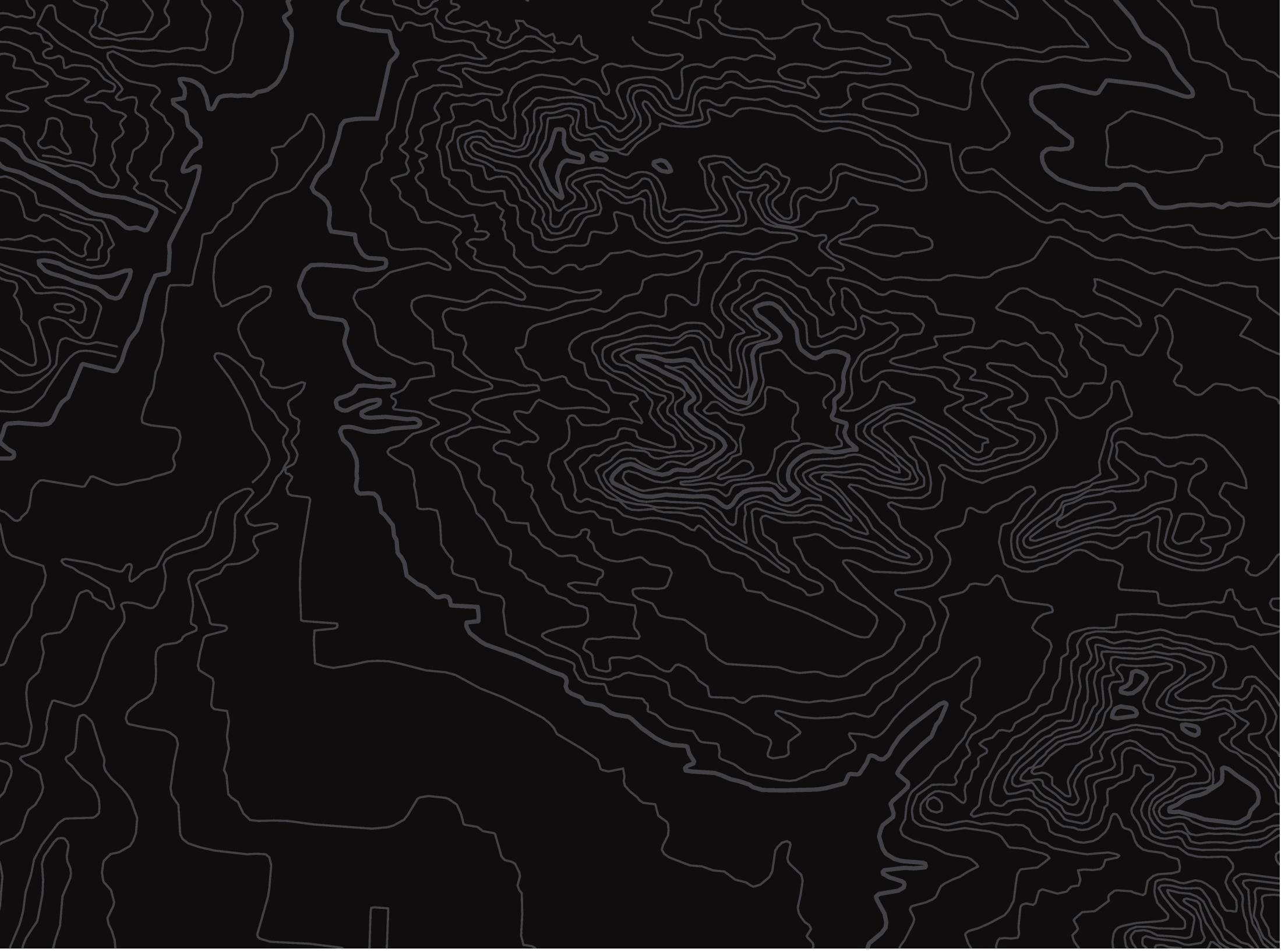 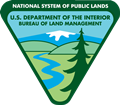 U.S. Department of the InteriorBureau of Land Management
Federal Cave Resources Protection Act of 1988 (FCRPA)
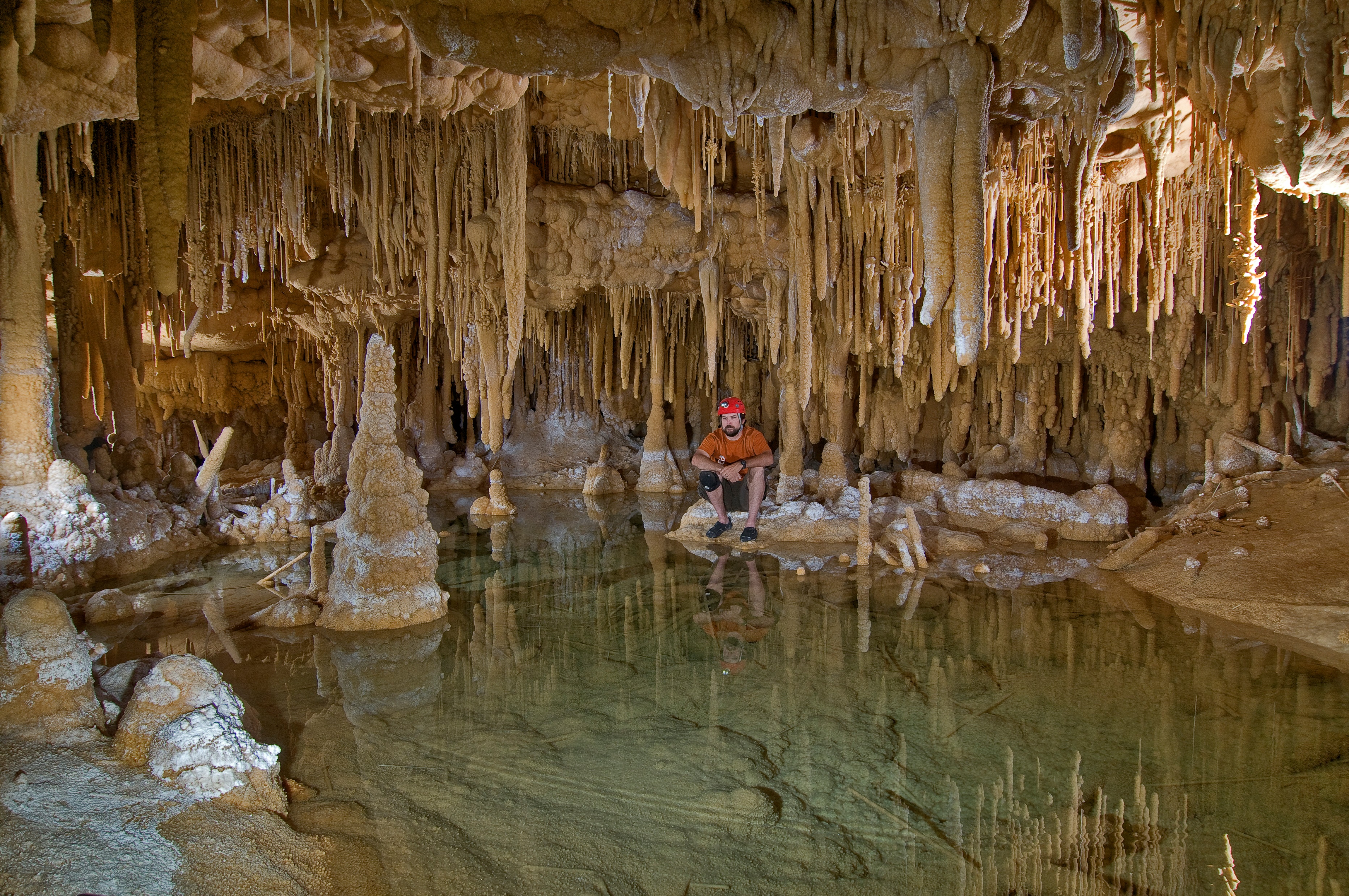 [Speaker Notes: Started in 1999 mapping Bloomington Cave with Kyle Voyles. I consider this a great success story.
How many folks have been in a cave? How many have been to a wild cave?]
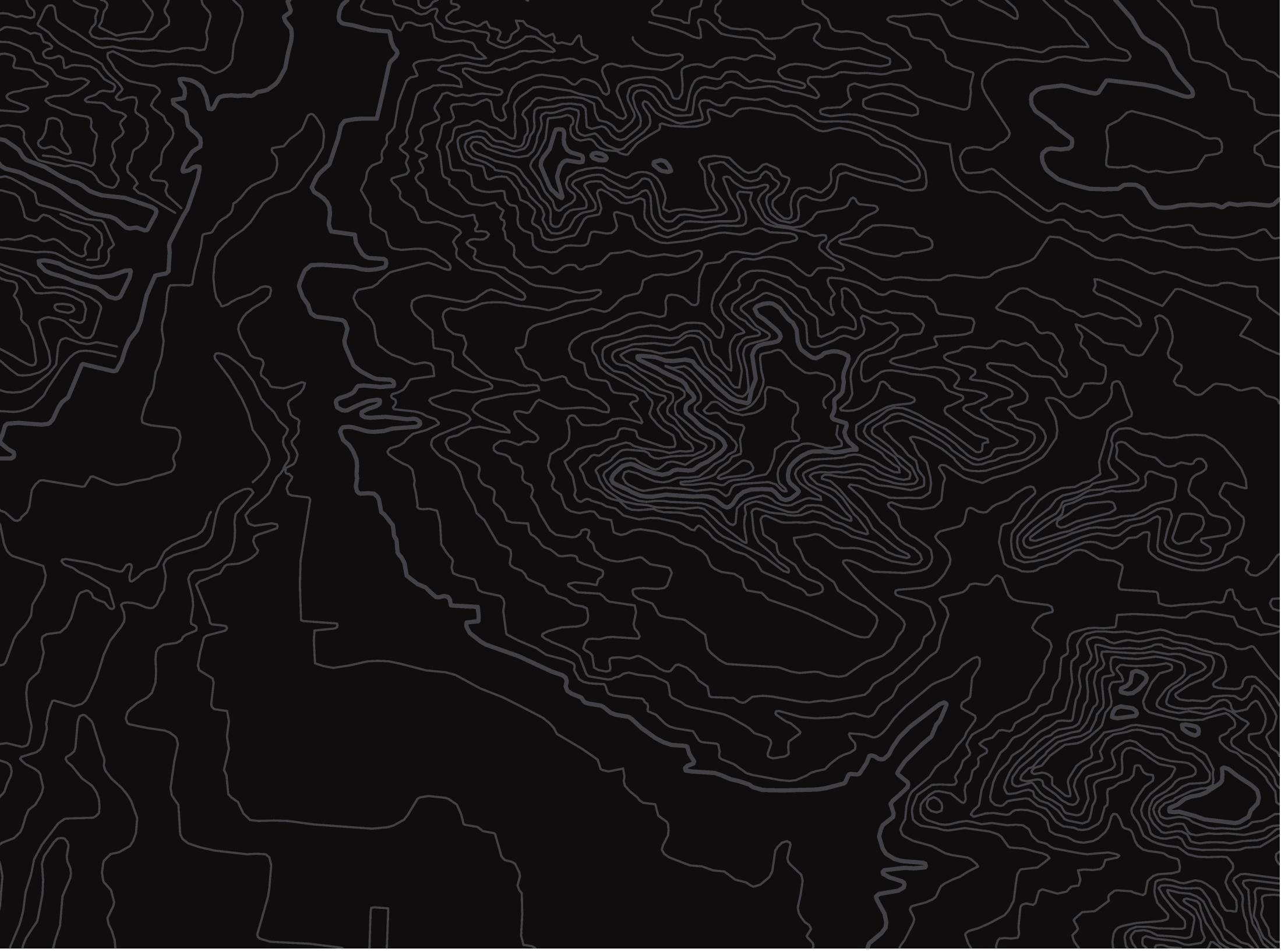 U.S. Department of the InteriorBureau of Land Management
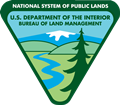 Tiered Relationship
Law
Regulations
Policy 
Manual
Land Use Plan
Allocations, Designations, Stipulations
Management Plans
Restrictions
[Speaker Notes: What do you know about Bloomington Cave?]
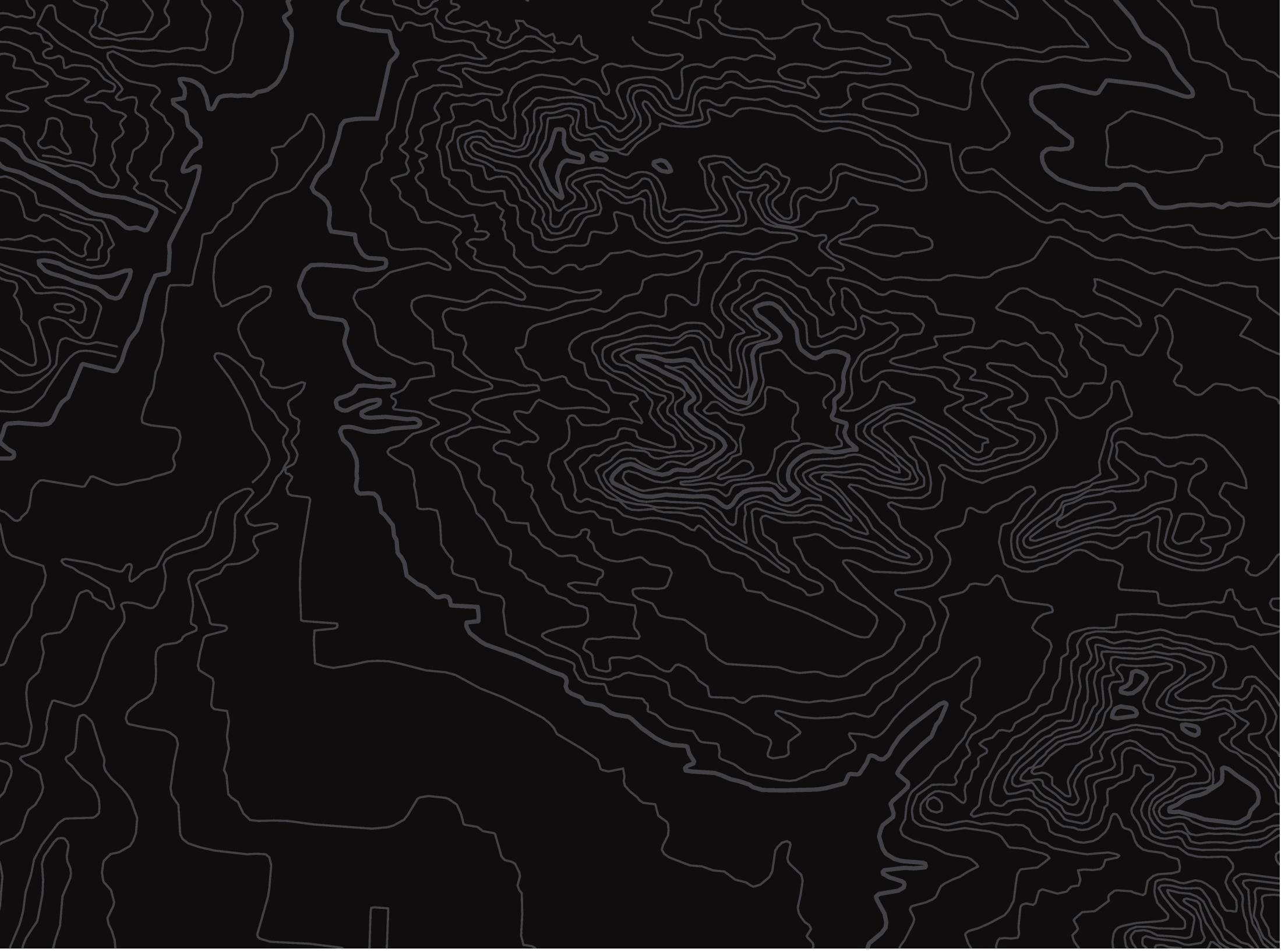 U.S. Department of the InteriorBureau of Land Management
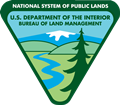 Context of Protection in Law
to protect significant caves.
to evaluate significance against clear criteria.
to Foster cooperation and exchange information.
[Speaker Notes: What do you know about Bloomington Cave?]
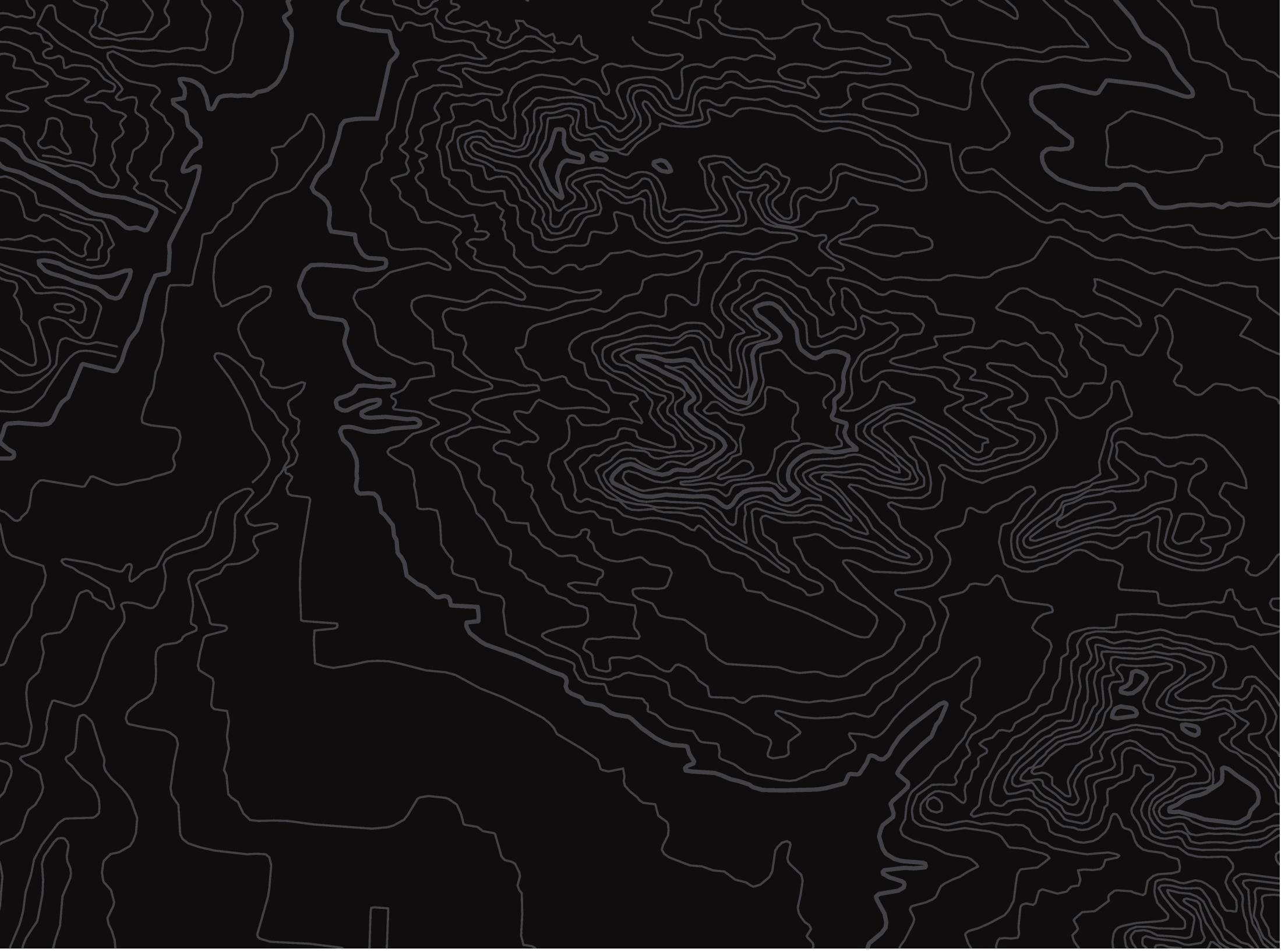 U.S. Department of the InteriorBureau of Land Management
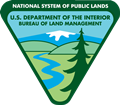 Sec 2: Purpose & Policy
Secure , Protect, & Preserve Significant Caves on Federal Lands

Foster cooperation & exchange of information between Government & cave users
[Speaker Notes: What do you know about Bloomington Cave?]
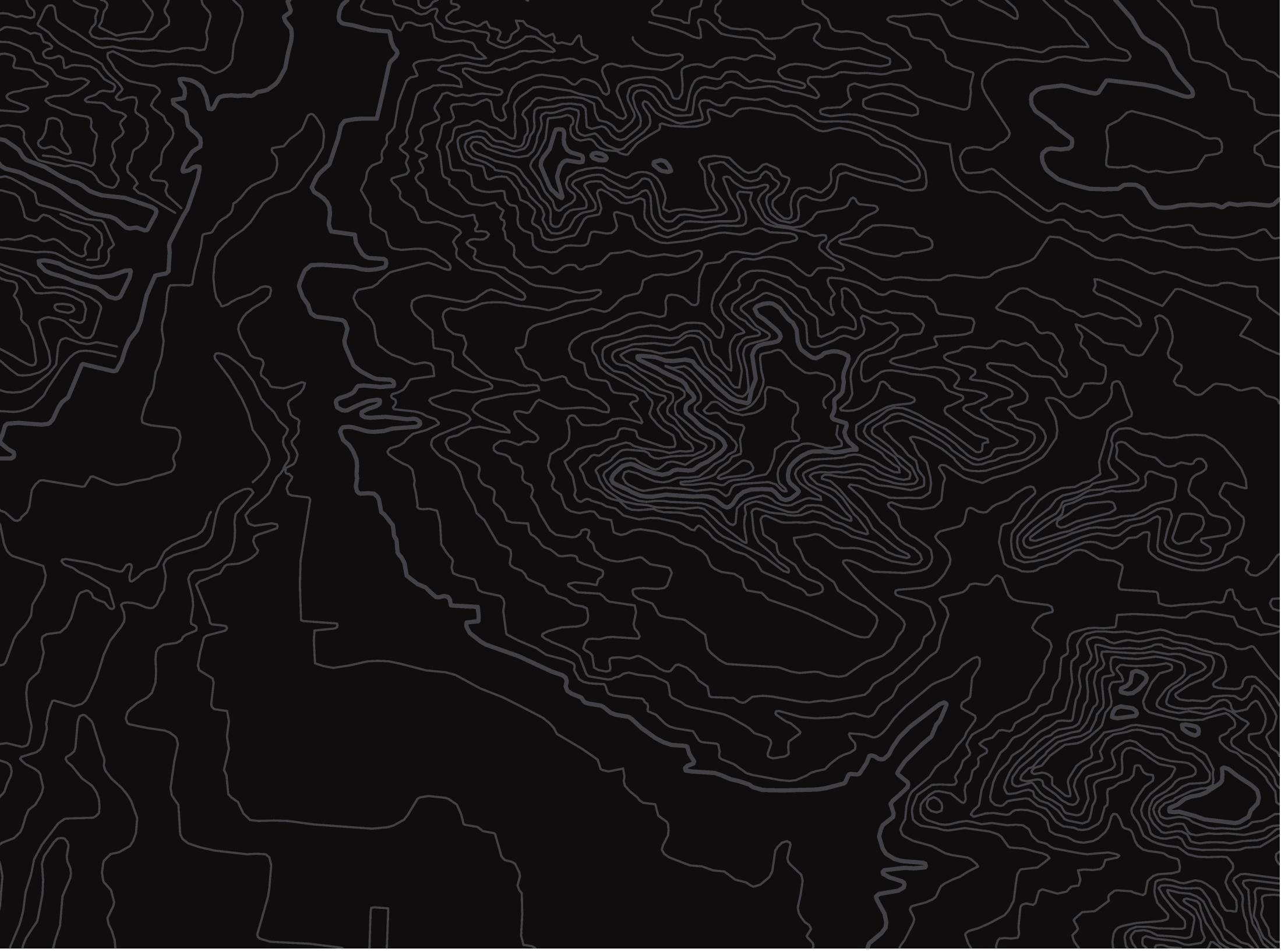 U.S. Department of the InteriorBureau of Land Management
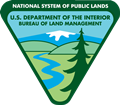 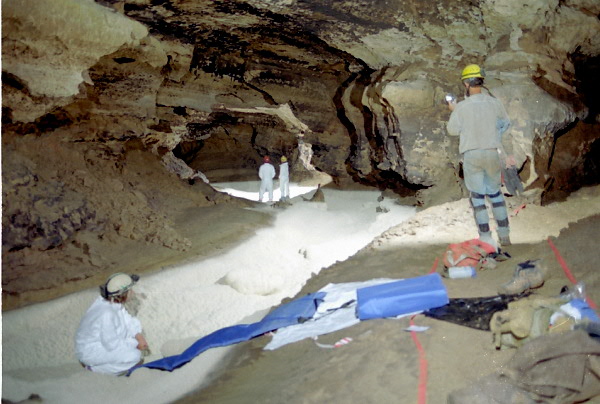 Policy
Federal lands will be managed to protect and maintain significant caves, to the extent practical.
[Speaker Notes: What do you know about Bloomington Cave?]
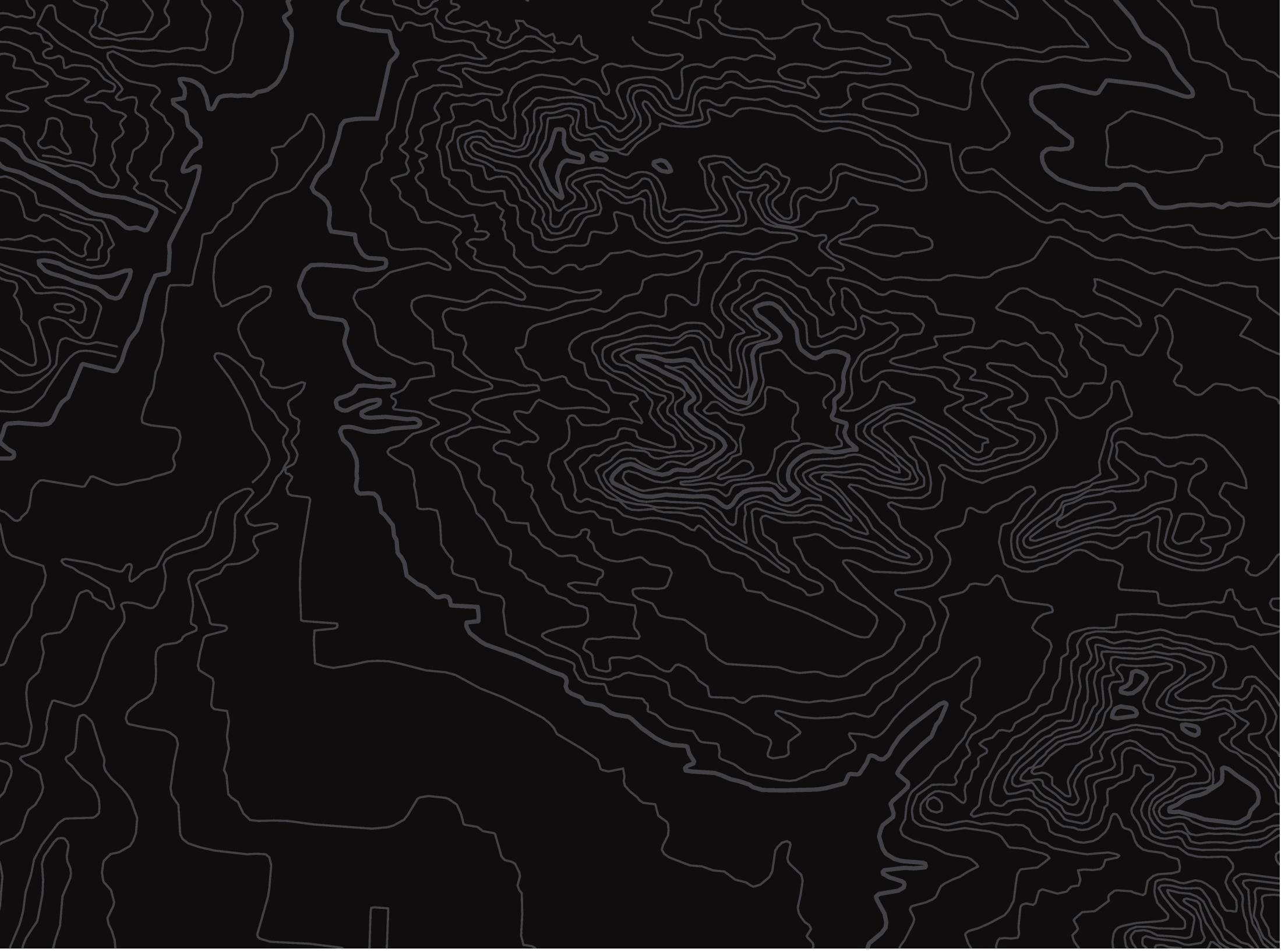 U.S. Department of the InteriorBureau of Land Management
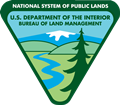 Sec. 3 Definitions
Cave : Any naturally occurring void, cavity, recess, or system of interconnected passages beneath the surface of the earth.

  Including natural pits, sinkholes, or other feature which is an extension of the entrance.
[Speaker Notes: What do you know about Bloomington Cave?]
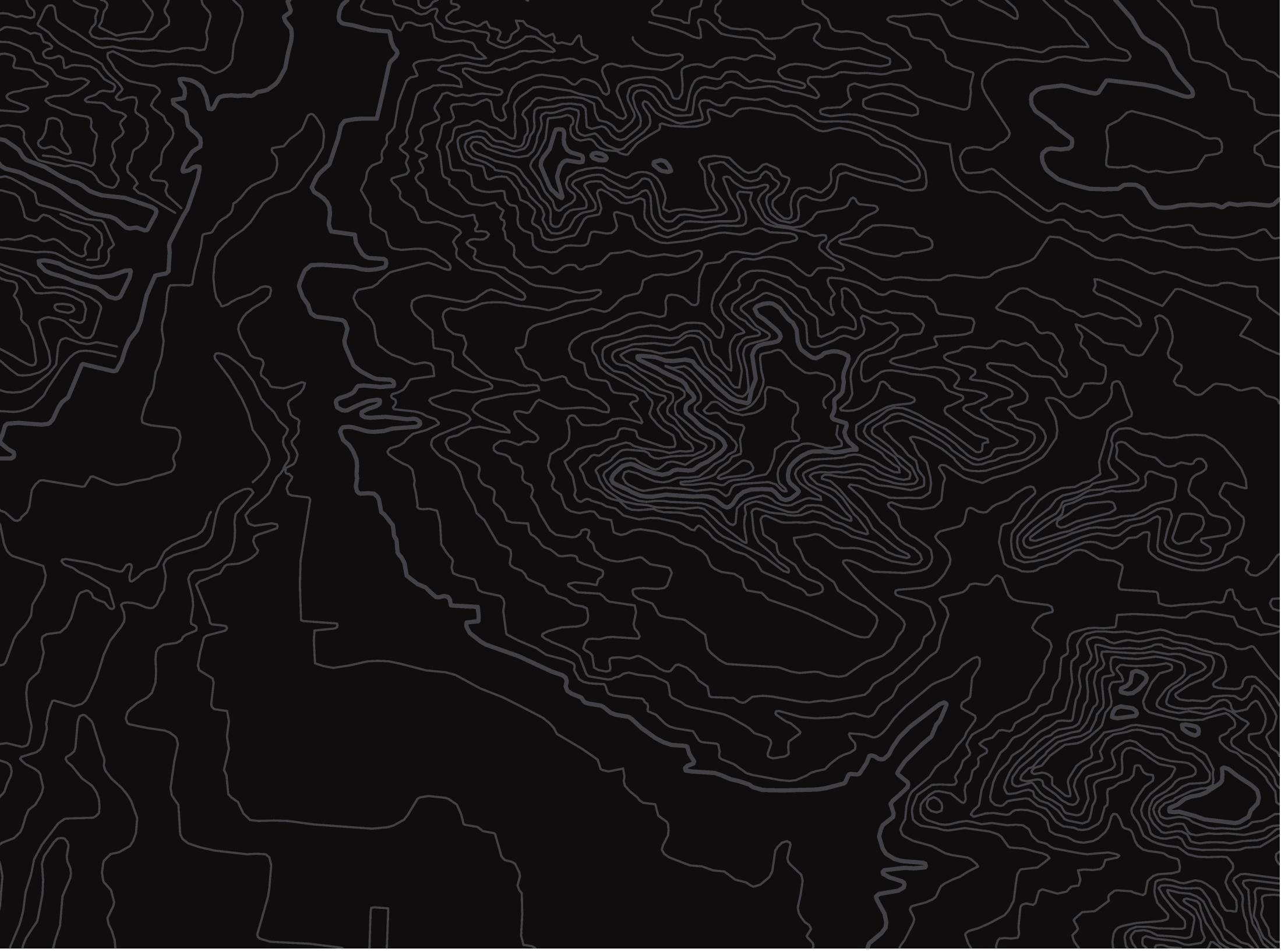 U.S. Department of the InteriorBureau of Land Management
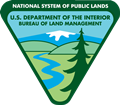 Sec. 3 Definitions
(including any cave resource therein, but not including any vug, mine, tunnel, aqueduct, or other manmade excavation)
Vug – A small cavity in a rock or vein, often with a mineral lining of different composition from that of the surrounding rock. 
Origin is from the Cornish vooga meaning “a cave”
[Speaker Notes: What do you know about Bloomington Cave?]
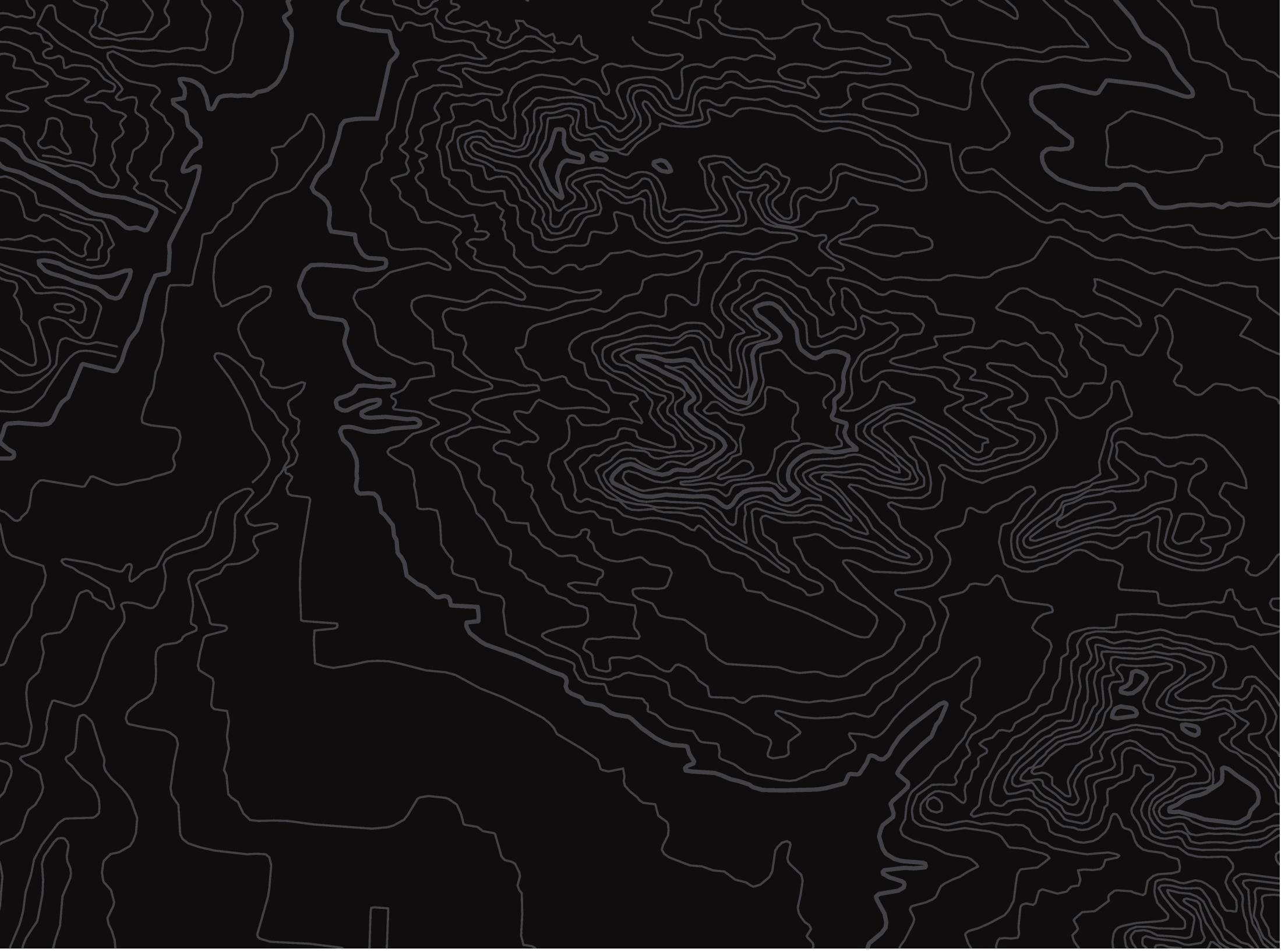 U.S. Department of the InteriorBureau of Land Management
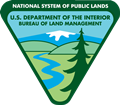 Definitions
Cave Resources -  Any material or substance occurring in caves on Federal lands such as; animal life, plant life, Paleontological deposits, sediments, minerals, speleogens, & speleothems.
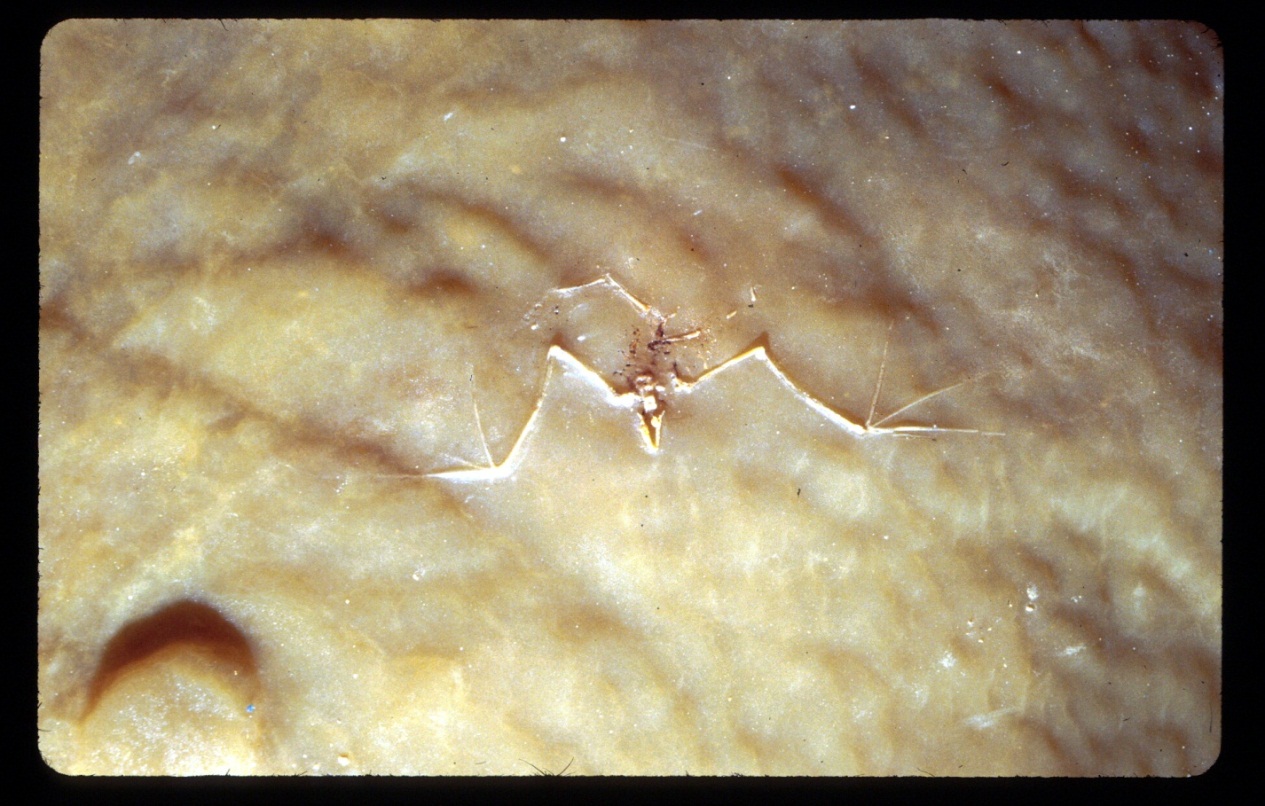 [Speaker Notes: What do you know about Bloomington Cave?]
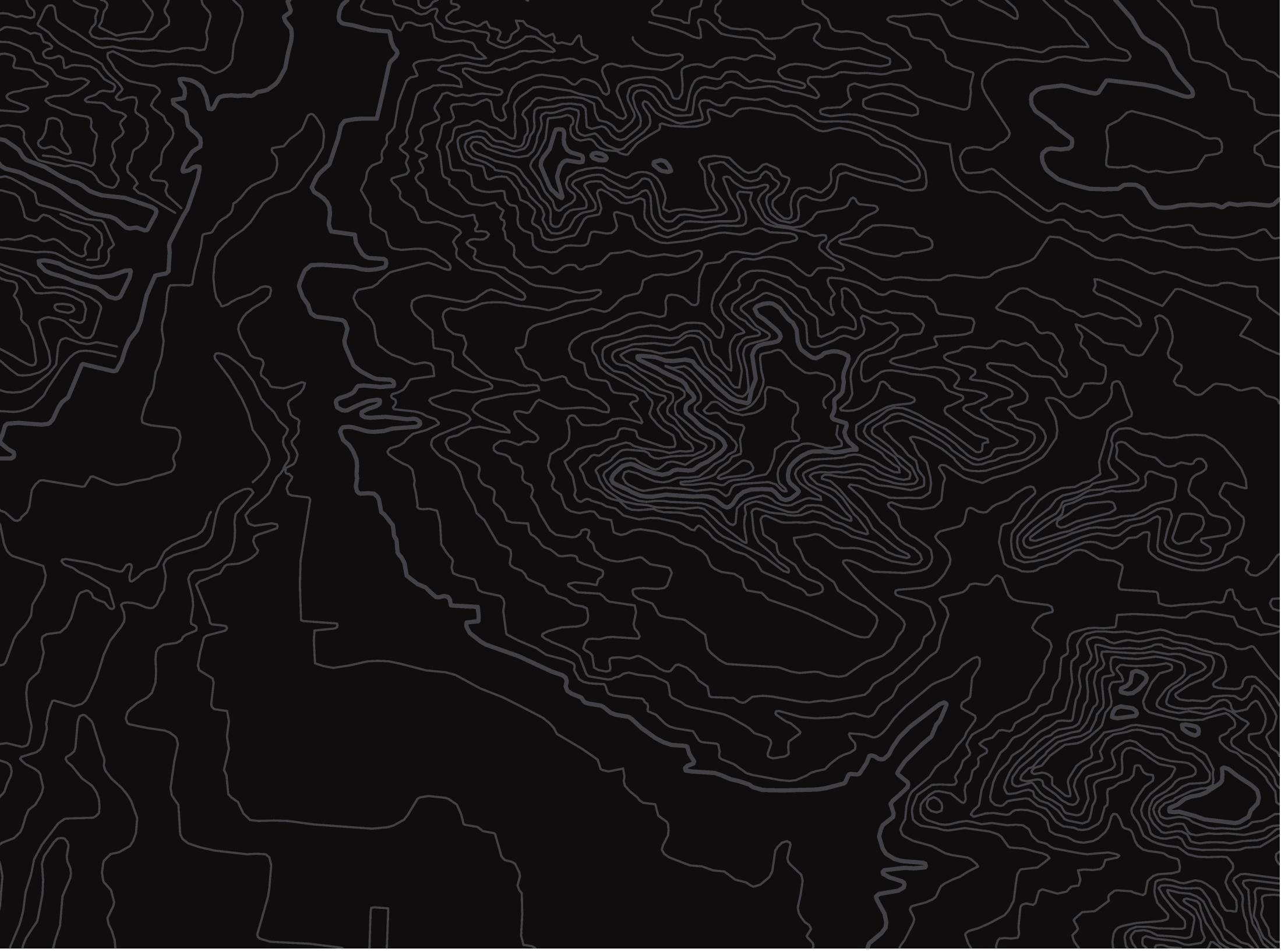 U.S. Department of the InteriorBureau of Land Management
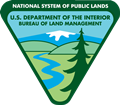 Sec. 4 Management Actions
(A) Regulations:
Develop and issue criteria to identify              		significant caves
Achieved through inventory and designation
Achieved through land use planning (ACEC, Land use allocations, goal or objective)
Achieved by administrative action (Interim administrative determination of significance)
[Speaker Notes: What do you know about Bloomington Cave?]
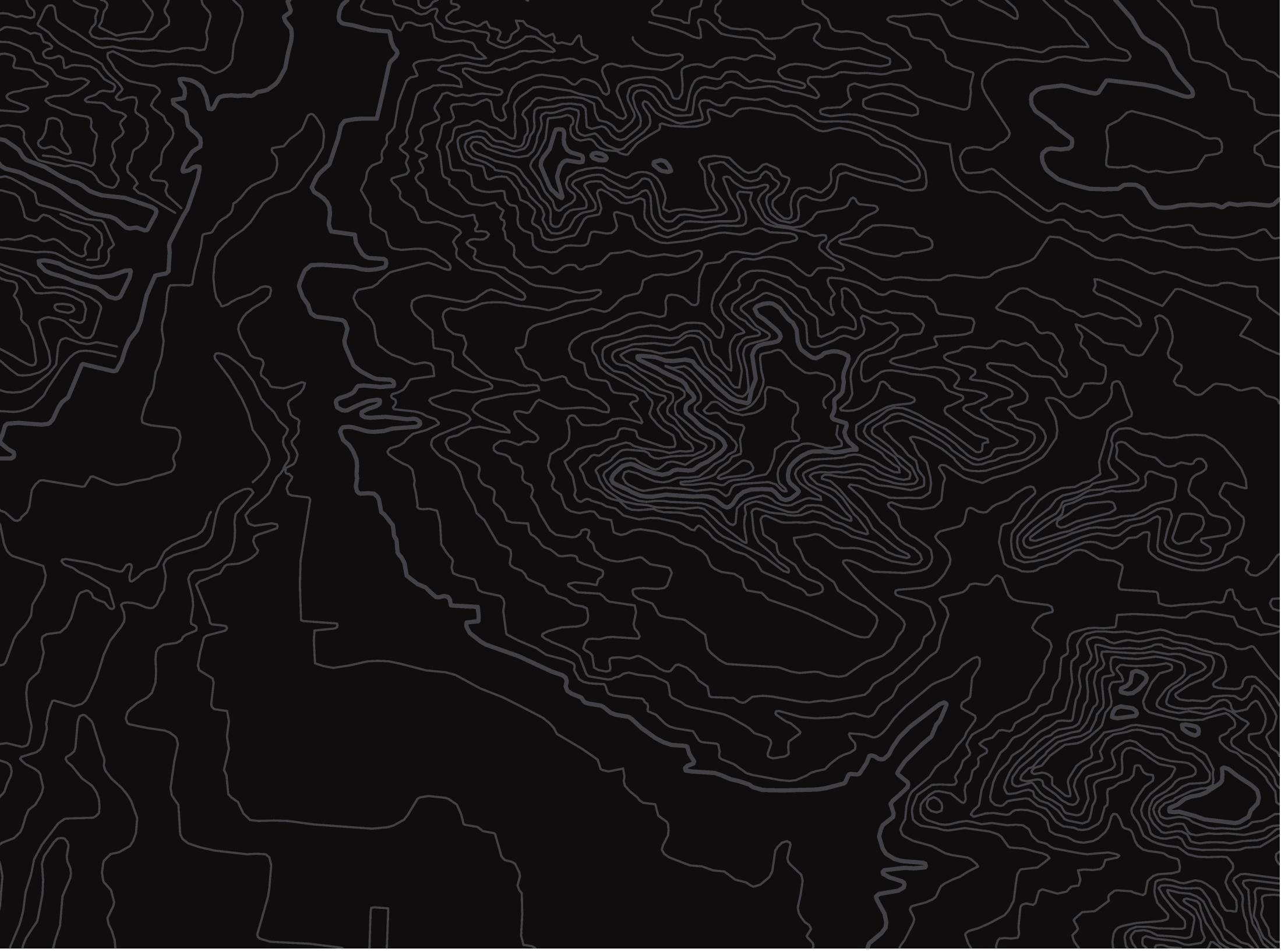 U.S. Department of the InteriorBureau of Land Management
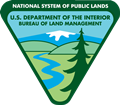 Sec. 4 Management Actions
(B) General

Use restrictions for significant caves

Enter into volunteer management agreements with the scientific and recreational caving community
[Speaker Notes: What do you know about Bloomington Cave?]
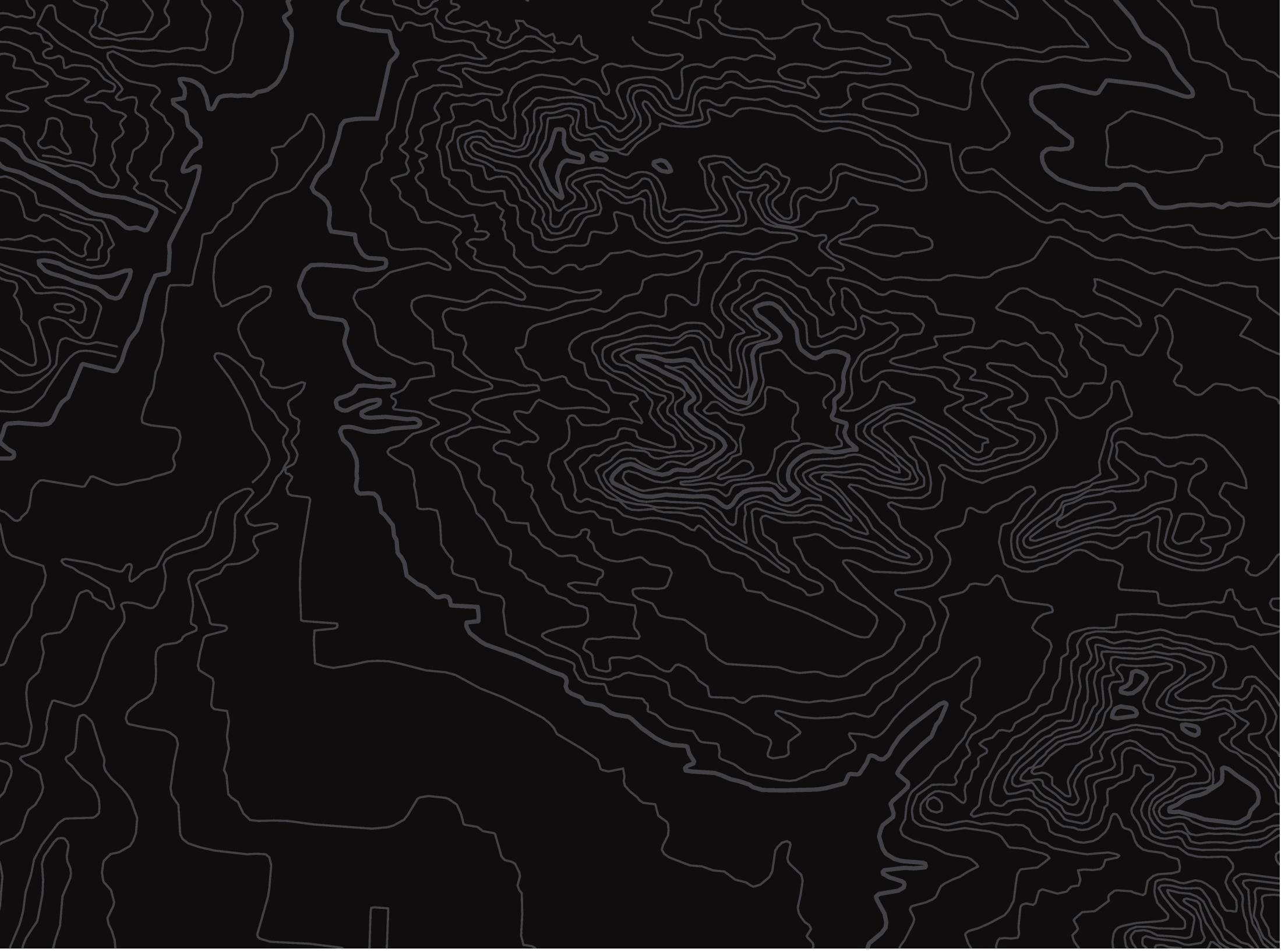 U.S. Department of the InteriorBureau of Land Management
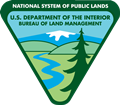 Sec. 4 Management Actions
(C) Planning & Public Participation

Consider caves in any land management planning efforts - NEPA

Foster communication, cooperation, & exchange of information between land managers and the caving community
[Speaker Notes: What do you know about Bloomington Cave?]
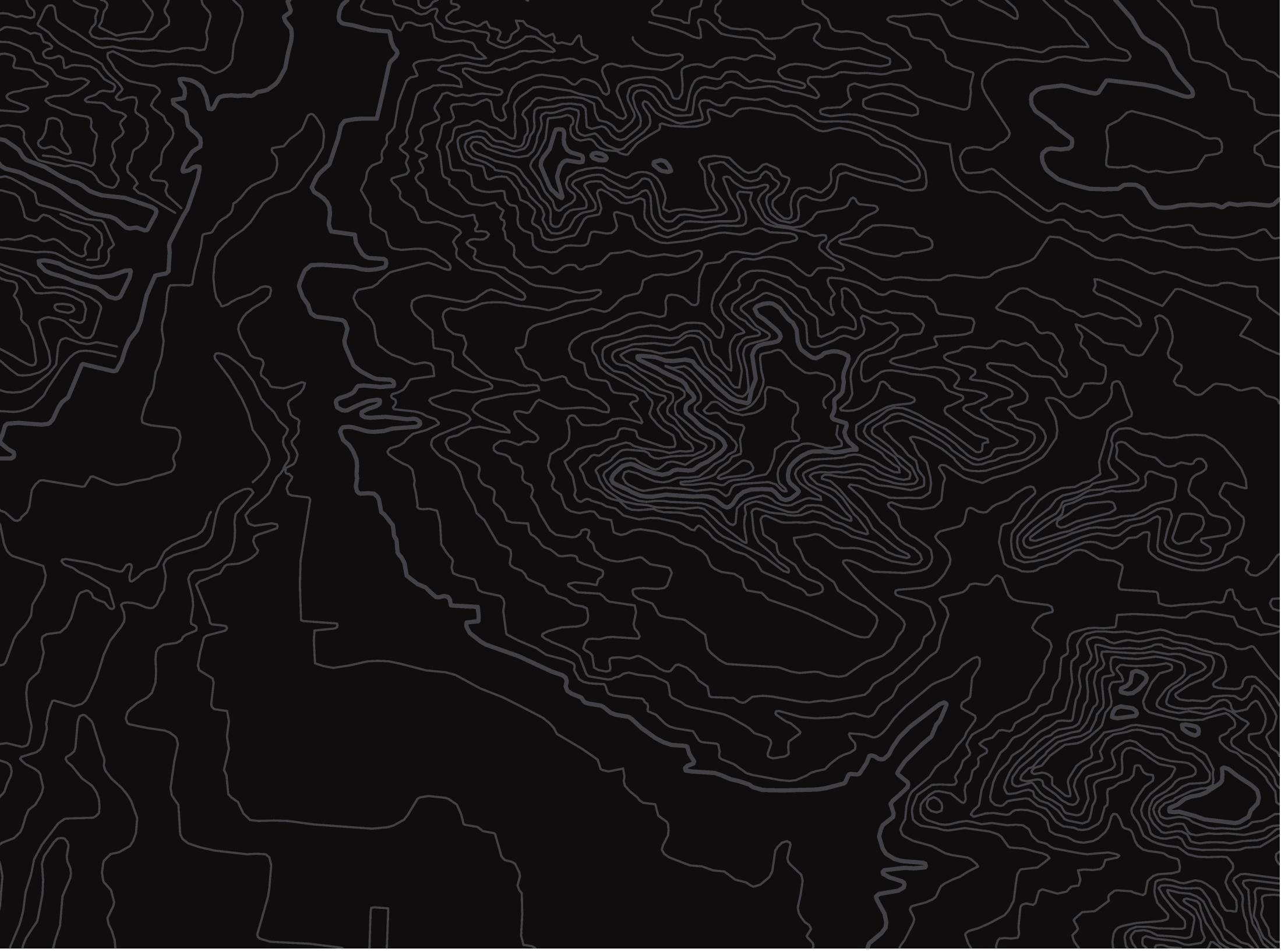 U.S. Department of the InteriorBureau of Land Management
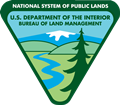 Sec. 7 Prohibited Acts
Destroy, disturb, deface, mar, alter, remove, or harm Cave Resources.

Possess, consume, sell, barter, or exchange Cave Resources.

Counsels, procures, solicits, or employs others to violate the law.
[Speaker Notes: What do you know about Bloomington Cave?]
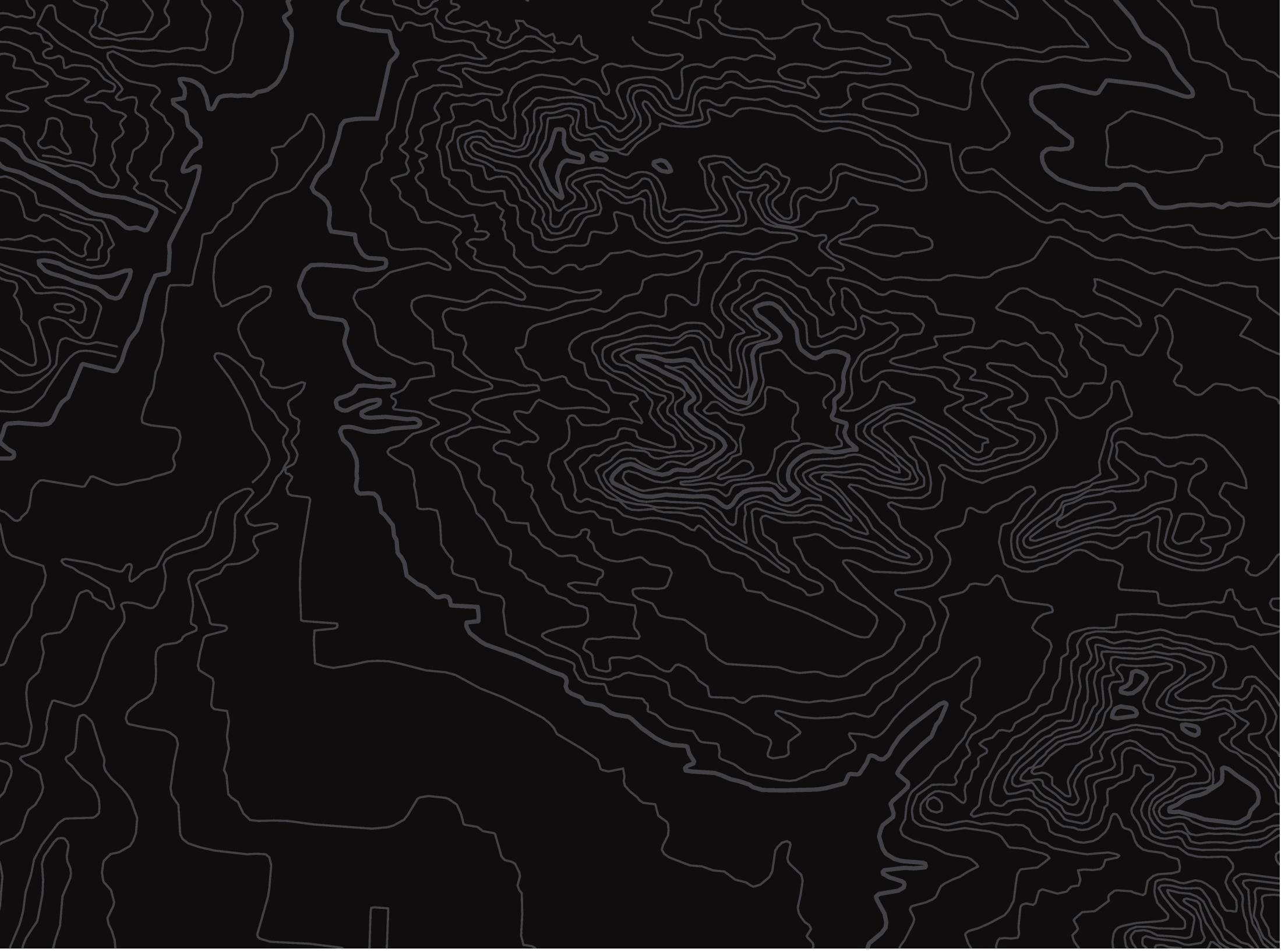 U.S. Department of the InteriorBureau of Land Management
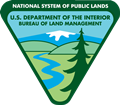 Sec. 8  Penalties
Up to $10,000 or 1 year imprisonment
[Speaker Notes: What do you know about Bloomington Cave?]